Αναπαράσταση αθηναϊκού πολεμικού πλοίου.Το ναυτικό ήταν το ισχυρότερο όπλο των Αθηναίων, όπως αποδείχθηκε και στη ναυμαχία της Σαλαμίνας.
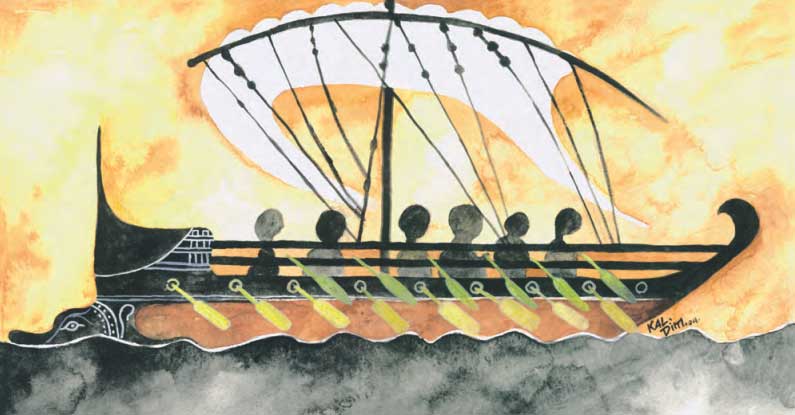 http://users.sch.gr/ipap/Ellinikos%20Politismos/Yliko/Theoria%20arxaia/metafraseis%20b%20gym/b02xm.htm
Πρώτο παράλληλο κείμενο
 
Η Άννα Κομνηνή (1083-1153/4), κόρη του αυτοκράτορα του  Αλέξιου Α′ Κομνηνού, έγραψε σε δεκαπέντε βιβλία το ιστορικό έργο της Ἀλεξιάς. Στο έργο αυτό πρωταγωνιστικό ρόλο έχει ο πατέρας της και περιγράφονται τα γεγονότα της περιόδου 1069-1148. Στο παρακάτω απόσπασμα η συγγραφέας εκφράζει τις απόψεις της σχετικά με το χρέος του ιστοριογράφου.
 
Ὅταν γάρ τις τὸ τῆς ἱστορίας ἦθος ἀναλαμβάνῃ, ἐπιλαθέσθαι χρὴ εὐνοίας καὶ μίσους καὶ πολλάκις κοσμεῖν τοὺς ἐχθροὺς τοῖς μεγίστοις ἐπαίνοις, ὅταν αἱ πράξεις ἀπαιτῶσι τοῦτο, πολλάκις δὲ ἐλέγχειν τοὺς ἀναγκαιοτάτους, ὅταν αἱ τῶν ἐπιτηδευμάτων ἁμαρτίαι τοῦθ´ ὑποδεικνύωσι. Διόπερ οὔτε τῶν φίλων καθάπτεσθαι οὔτε τοὺς ἐχθροὺς ἐπαινεῖν ὀκνητέον.
Ἅννα Κομνηνή, Ἀλεξιάς, Πρόλογος 2.3
 
Μετάφραση
Όντως, όταν κανείς αναλαμβάνει το έργο του ιστοριογράφου, οφείλει να ξεχάσει την αγάπη και το μίσος: συχνά πρέπει να στολίζει τους εχθρούς του με τους μεγαλύτερους επαίνους, όταν τα γεγονότα το επιβάλλουν, κι επίσης να ελέγχει τους πιο αγαπητούς, όταν αυτό υποδεικνύουν οι λανθασμένες πράξεις τους. Γι' αυτό ακριβώς δεν πρέπει να διστάζει ούτε τους φίλους να κατηγορεί ούτε και τους εχθρούς να εγκωμιάζει. (μτφρ. Α. Σιδέρη)
Δεύτερο παράλληλο κείμενο
 
Ο Προκόπιος (490/507 - περ. 562) έγραψε σε οκτώ βιβλία το ιστορικό έργο του Ὑπὲρ τῶν πολέμων λόγοι, το οποίο αποτελεί την κυριότερη πηγή για την ιστορία της εποχής. Στο παρακάτω απόσπασμα ο συγγραφέας εκθέτει τις απόψεις του για το χρέος του ιστοριογράφου.
 
Πρέπειν τε ἡγεῖτο ῥητορικῇ μὲν δεινότητα, ποιητικῇ δὲ μυθοποιΐαν, ξυγγραφῇ δὲ ἀλήθειαν. Ταῦτά τοι οὐδέ του τῶν οἱ ἐς ἄγαν ἐπιτηδείων τὰ μοχθηρὰ ἀπεκρύψατο, ἀλλὰ τὰ πᾶσι ξυνενεχθέντα ἕκαστα ἀκριβολογούμενος ξυνεγράψατο, εἴτε εὖ εἴτε πη ἄλλῃ αὐτοῖς εἰργάσθαι ξυνέβη.
Προκόπιος, Ὑπέρ τῶν πολέμων λόγοι 1.1.4-5
 
Μετάφραση
Και πιστεύει ότι, όπως η ευστροφία είναι απαραίτητη στη ρητορική και η μυθοπλασία στην ποίηση, έτσι ακριβώς απαιτείται και η αλήθεια για την ιστορική συγγραφή. Γι' αυτό, με βάση αυτή την αρχή, δεν απέκρυψε τα σφάλματα και τις αποτυχίες ακόμα και των πιο οικείων του, αλλά έγραψε τα πάντα με κάθε ακρίβεια, όπως πράγματι έγιναν, είτε καλά είτε κακά
Τρίτο παράλληλο κείμενο
 
Ο Λουκιανός στο παρακάτω απόσπασμα από το έργο του Πῶς δεῖ ἱστορίαν συγγράφειν εκφράζει την άποψή του σχετικά με τις αρετές που πρέπει να διαθέτει ένας ιστορικός.
 
Τοιοῦτος οὖν μοι ὁ συγγραφεὺς ἔστω, ἄφοβος, ἀδέκαστος, ἐλεύθερος, παρρησίας καὶ ἀληθείας φίλος, ὡς ὁ κωμικός φησι, τὰ σῦκα σῦκα, τὴν σκάφην δὲ σκάφην ὀνομάσων, οὐ μίσει οὐδὲ φιλίᾳ τι νέμων οὐδὲ φειδόμενος ἢ ἐλεῶν ἢ αἰσχυνόμενος ἢ δυσωπούμενος, ἴσος δικαστής, εὔνους ἅπασιν ἄχρι τοῦ μὴ θατέρῳ ἀπονεῖμαι πλεῖον τοῦ δέοντος, ξένος ἐν τοῖς βιβλίοις καὶ ἄπολις, αὐτόνομος, ἀβασίλευτος, οὐ τί τῷδε ἢ τῷδε δόξει λογιζόμενος, ἀλλὰ τί πέπρακται λέγων.
Λουκιανός, Πῶς δεῖ ἱστορίαν συγγράφειν 41
 
Μετάφραση
Τοιοῦτον λοιπὸν θέλω τὸν συγγραφέα, ἄφοβον, ἀνώτερον ἀμοιβῶν καὶ δώρων, ἐλεύθερον, φίλον τῆς εἰλικρινείας καὶ τῆς ἀληθείας, ὁ ὁποῖος, κατὰ τὸν κωμικόν, νὰ λέγῃ τὰ σῦκα σῦκα καὶ τὴν σκάφην σκάφῃν· οὔτε εἰς τὸ μῖσος οὔτε εἰς τὴν φιλίαν νὰ χαρίζεται· νὰ μὴ φείδεται ἢ νὰ λυπῆται ἢ νὰ ἐντρέπεται νὰ γράψῃ τὴν ἀλήθειαν ἢ νὰ τήν ἀποσιωπᾷ, διὰ νὰ περιποιηθῇ· νὰ εἶνε ἴσος πρὸς ὅλους δικαστὴς καὶ ἐξ ἴσου φίλος πρὸς ὅλους, ὥστε νὰ μὴ ἀπονέμῃ εἰς κανένα περισσότερον ἀφ᾽ ὅ,τι τοῦ ἀνήκει· νὰ εἶνε ξένος πρὸς τὰ βιβλία του καὶ νὰ μὴ θεωρῇ πατρίδα καμμίαν πόλιν, ἀνεξάρτητος καὶ μὴ ὑποκείμενος εἰς κανένα βασιλέα· νὰ μὴ σκέπτεται δὲ πῶς θὰ φανοῦν εἰς τὸν τάδε καὶ τὸν τάδε ὅσα γράφει, ἀλλὰ νὰ γράφῃ ὅ,τι ἔγιναν.
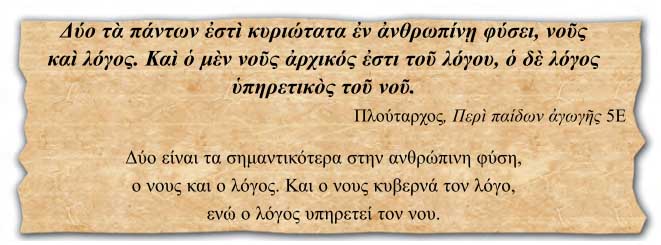